Příčiny, vývoj a dopady evropské integraceMgr. Pavel KRÁKORA, Ph.D.Katedra společenských věd PdF UP v Olomouci
Římská říše

Státní útvar, který z geografického hlediska zaujímal větší část Evropy
 
Nositel antického odkazu řeckých států (Athény)

Latina jako jednotící element Římské říše – tuto funkci si udržuje také v následujícím období evropského středověku

Římské právo

Římská silniční síť rozprostírající se po celé říši

Na sklonku existence Římské říše (3.–4. století n. l.) – fenomén křesťanství
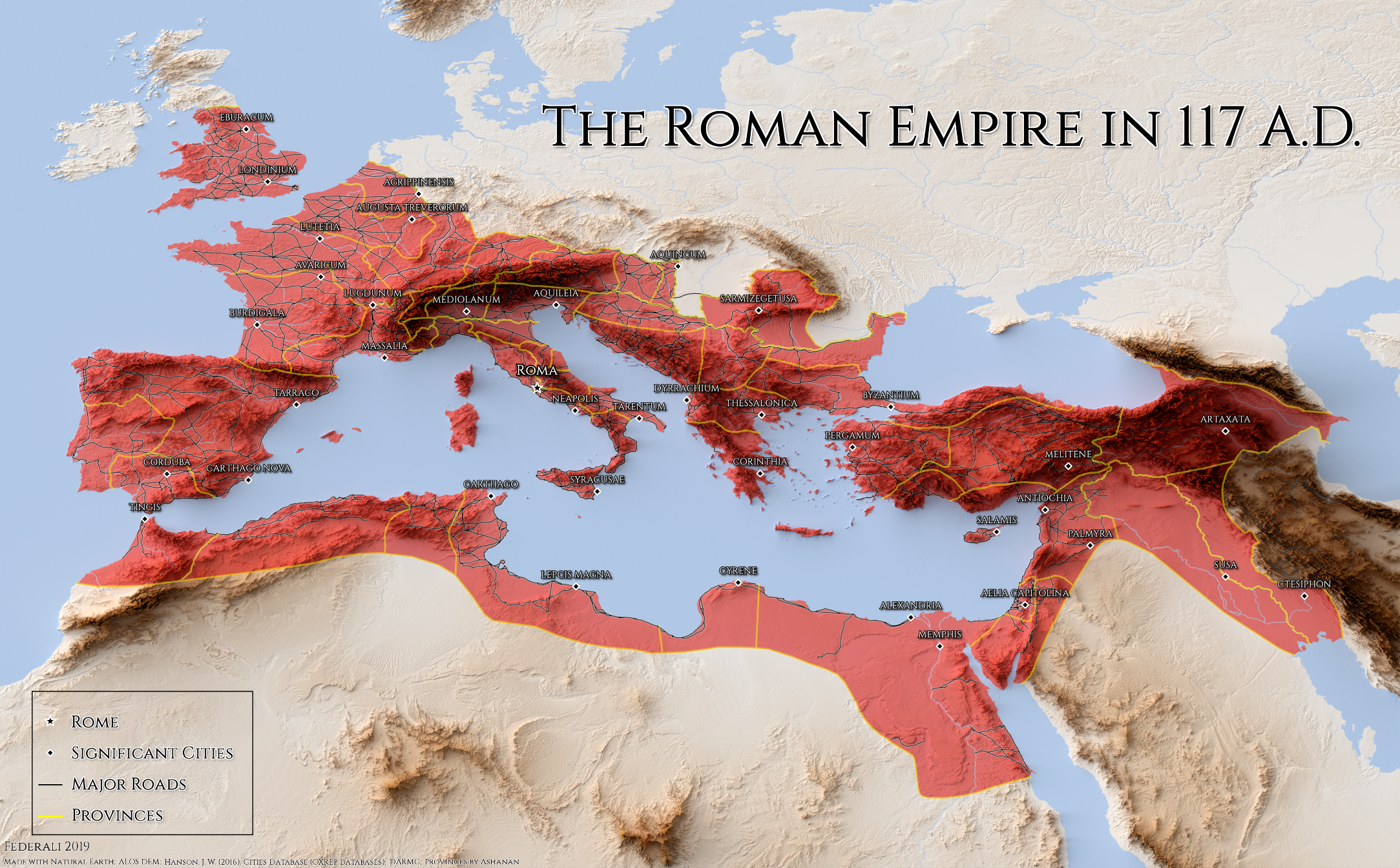 Francká říše Karla Velikého

Do značné míry přebírá odkaz starověkého Říma

Křesťanství jako jednotící prvek

Objevují se zde již určité prvky vědomí evropského civilizačního společenství

Centrum říše Karla Velikého v Cáchách (Aachen) – posléze centrum Svaté říše římské

Roku 800 korunován Karel Veliký na císaře – papež Lev III.
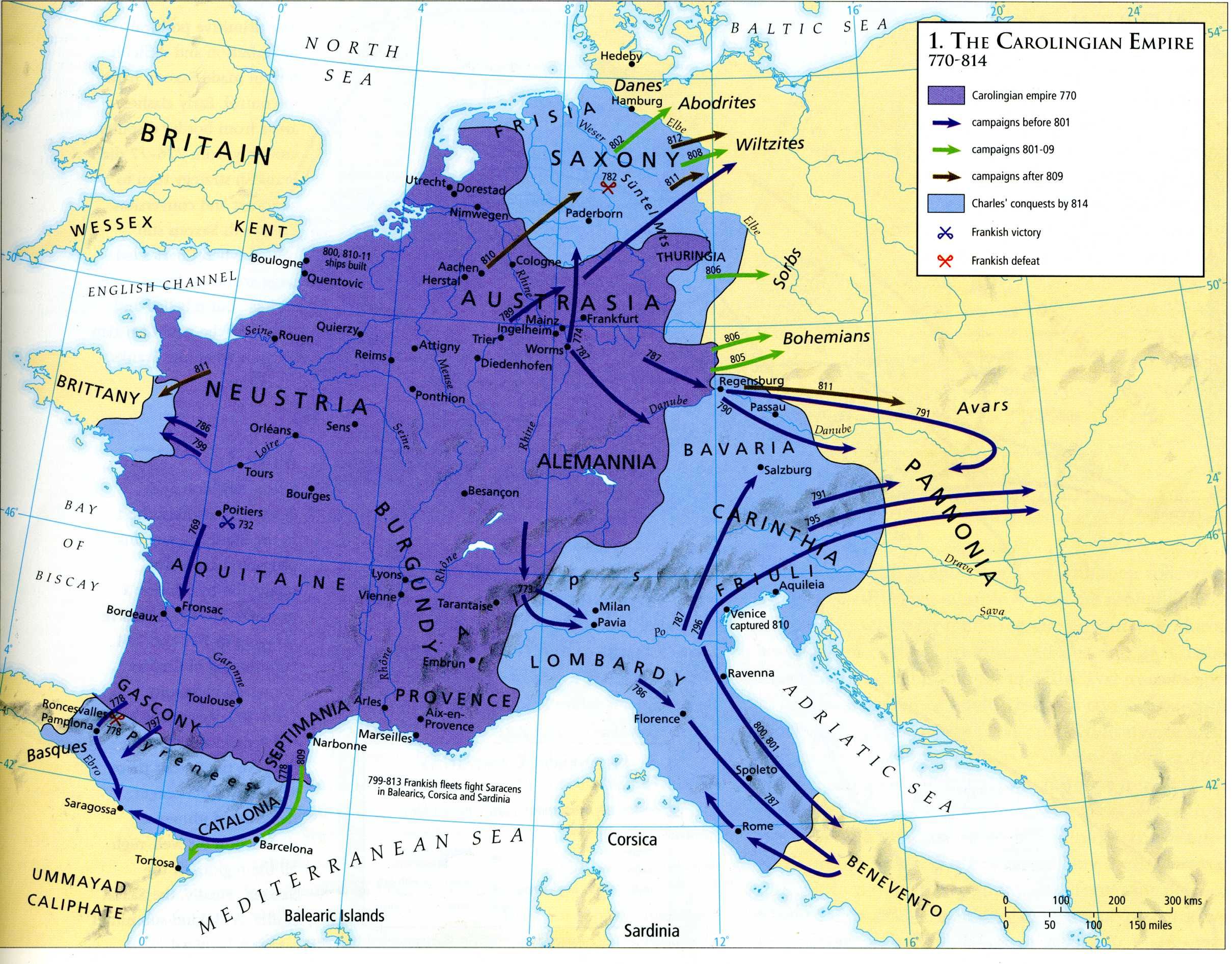 První „evropanské“ projekty 
v období středověku

Uvedené vize se rozvíjejí především v prostředí Apeninského poloostrova a Francie.

Pierre Du Bois – významný rádce francouzského krále Filipa IV. Sličného, projekt federace křesťanských monarchií
 
Dante Alighieri – vize univerzální monarchie a následně evropské „unie“ států pod římským patronátem

Francesco Petrarca – obdobný projekt širší evropské monarchie pod „italským“ vedením
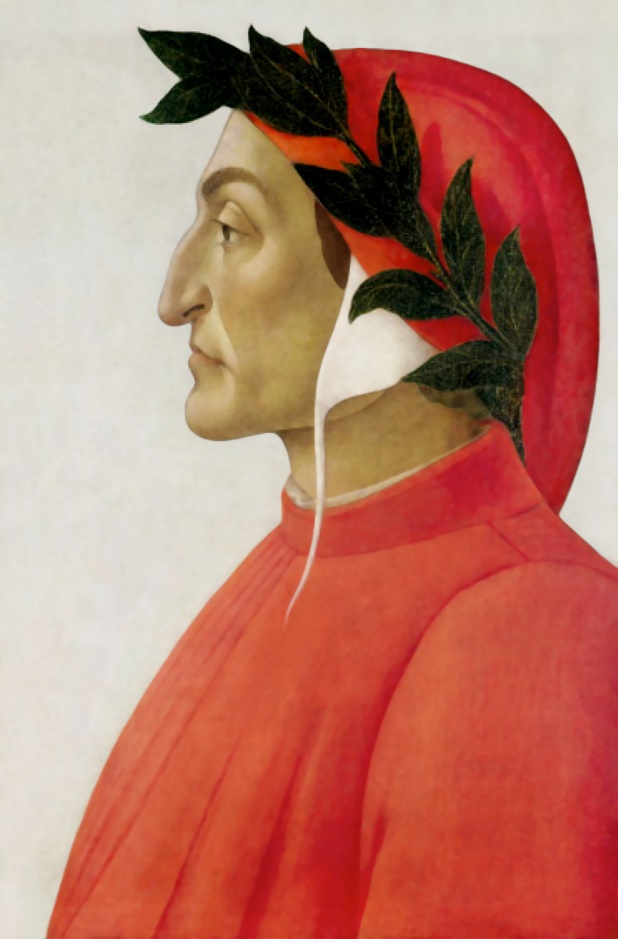 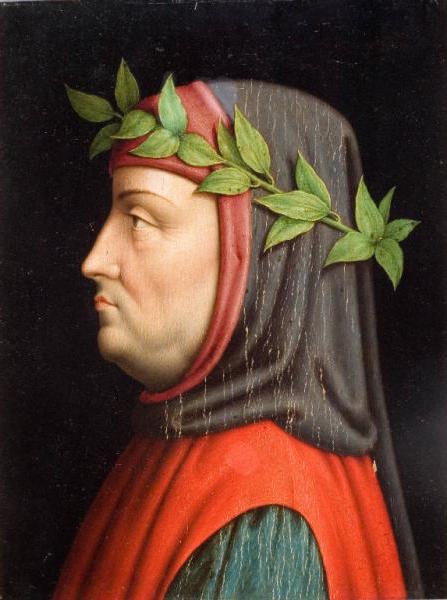 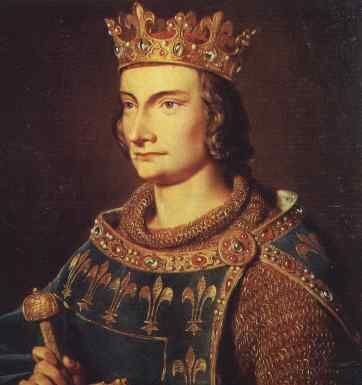 Charta krále Jiřího z Poděbrad

Smlouva o nastolení míru v celém křesťanstvu – projekt Unie evropských panovníků iniciovaný českým králem Jiřím z Poděbrad

Potřeba vymanění českého státu z mezinárodní izolace po období husitských válek a „protiofenziva“ vůči papeži – Pius II. a jeho úsilí eliminovat „kacířství“ v českých zemích

Jiřík umně operuje s nebezpečím turecké hrozby na Balkáně a ve Středomoří ohrožující křesťanskou Evropu

Mírové poselstvo vedené šlechticem Lvem z Rožmitálu navštívilo většinu evropských panovnických dvorů a setkává se pozitivním, resp. neutrálním ohlasem
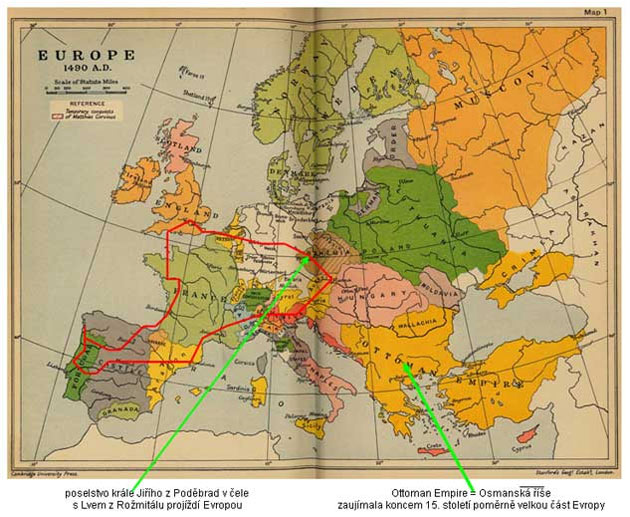 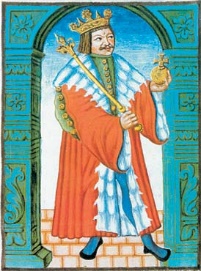 Charta krále Jiřího z Poděbrad

Smlouva obsahovala dvě části:

První část detailně osvětluje příčiny vzniku návrhu a cíle, jež sleduje 

Druhá část sestává z 23 článků, v nichž je nastíněno, jak na teritoriu Evropy předejít válečným konfliktům.

Návrh uzavření unie rovnoprávných států, které by se navzájem nevměšovaly do vnitřních záležitostí a koordinovaly svou politiku za pomocí dohodnutých mechanismů a orgánů:

Rada panovníků (Consilium)
Mezinárodní soud (Consistorium)
Valné shromáždění zástupců stavů (Congregatio)
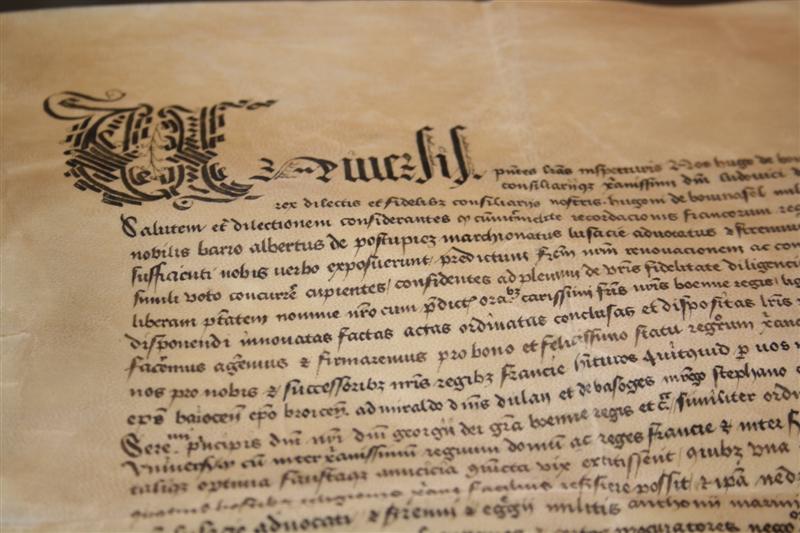 Období novověku a osvícenství

Erasmus Rotterdamský (1466–1536) – četné úvahy o evropanství, výzvy k ukončení válečných konfliktů a projekt mírového spolku evropských národů

Charles-Irenee Castel de Saint Pierre (1658–1743) – projekt „evropských spojených států“ založený na trvalé úmluvě evropských panovníků. Zřízení evropského senátu – dodržování politiky rovnováhy a právo zasáhnout proti narušitelům míru

Immanuel Kant (1724–1804) – v díle Zum ewigen Frieden (1795) předestřel vizi federace evropských států (republikánské principy, rovnost, vzájemná garance bezpečnosti)

Jean Jacques Rousseau (1712–1778) a Voltaire (1694–1778) – jednota evropských národů, rozvoj vědy a kultury jako tmelu evropské jednoty
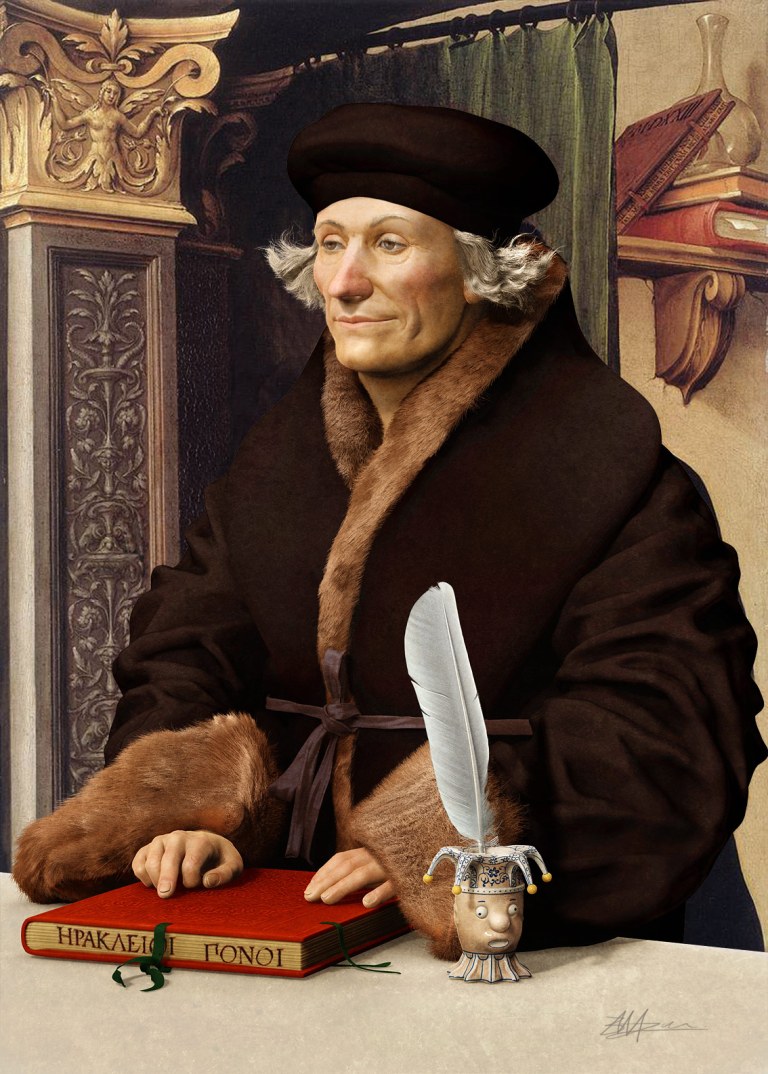 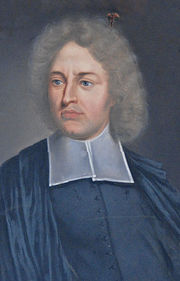 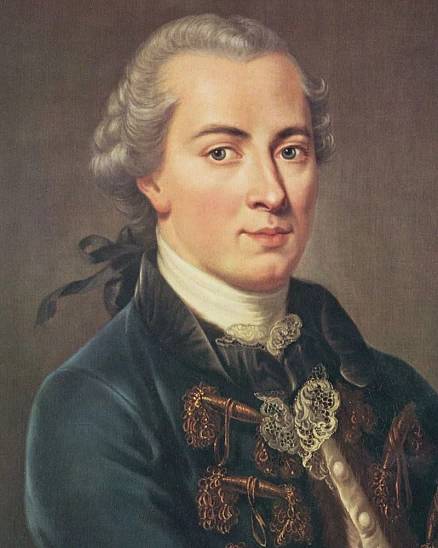 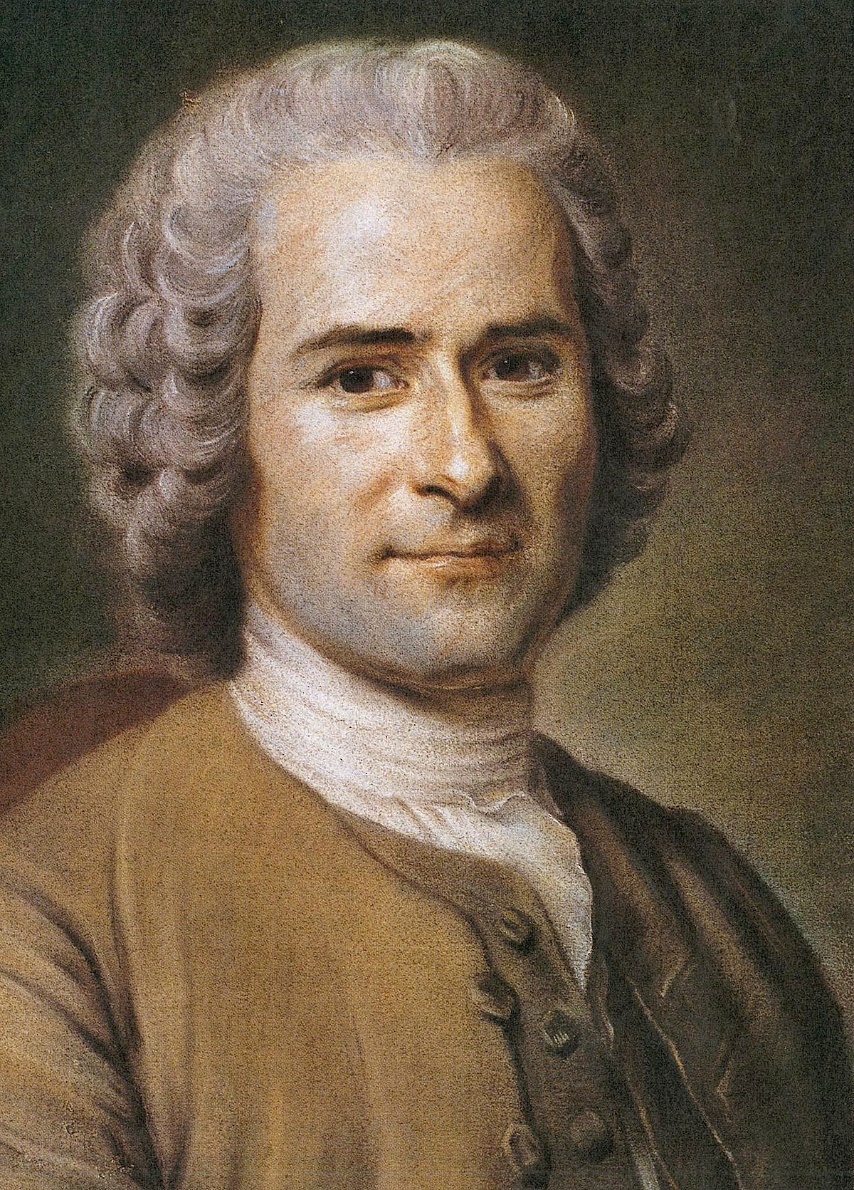 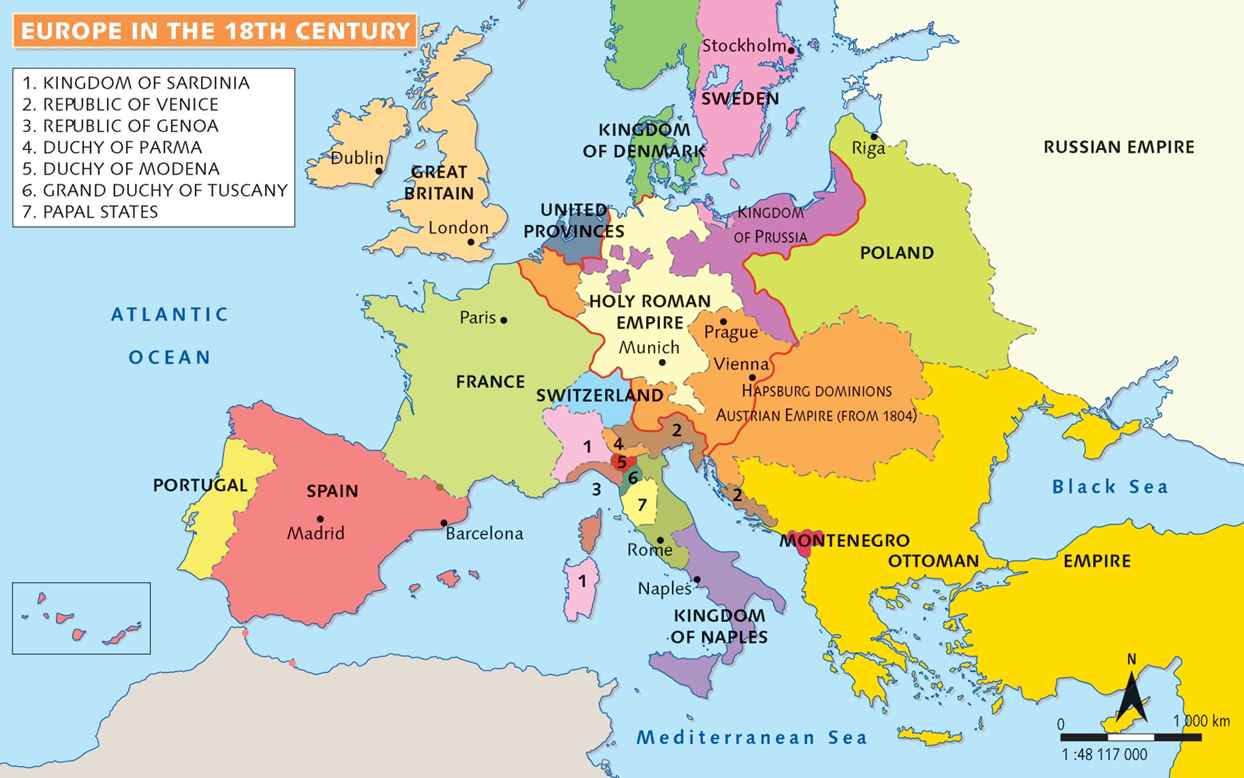 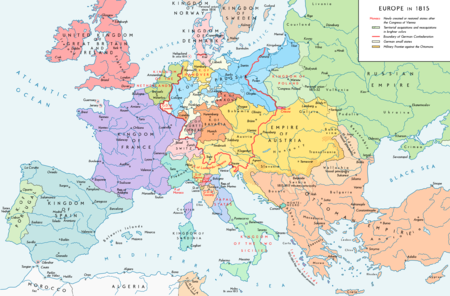 Projevy a myšlenky evropanství 
v průběhu 19. století

Henri Claude de Saint-Simon (1760–1825) – vize utopického socialismu a světového (evropského) míru, jež by garantovala federace evropských států

Victor Hugo (1802–1885) – vize „spojených evropských států“, přesvědčený republikán

Karel Marx (1818–1883) – budoucnost Evropy spatřuje v proletářském internacionalismu
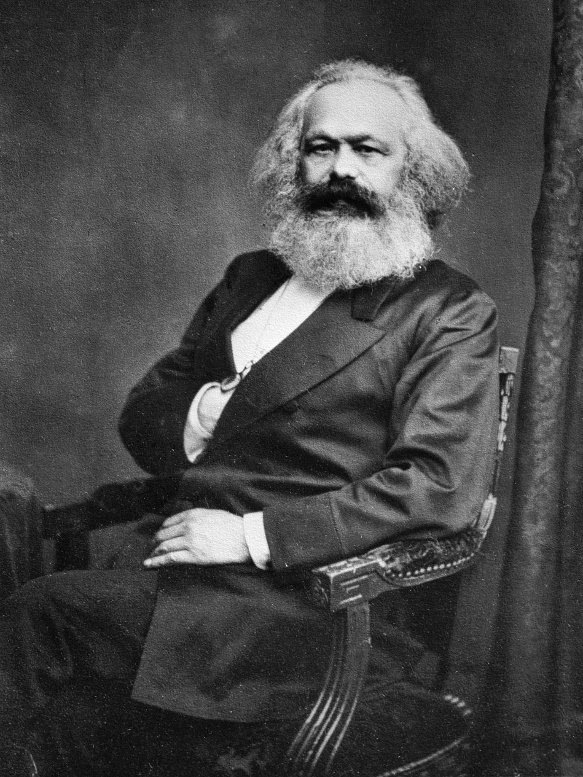 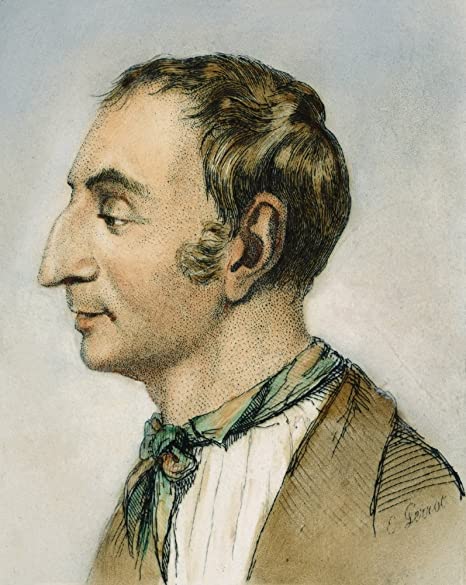 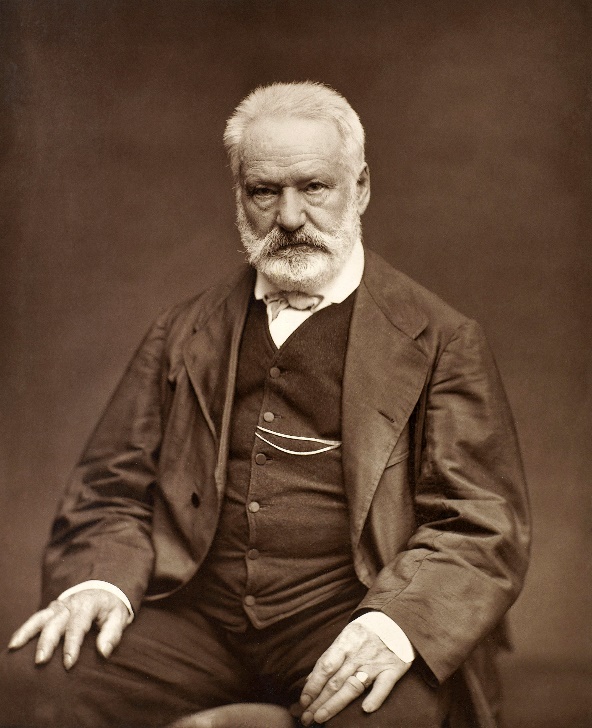 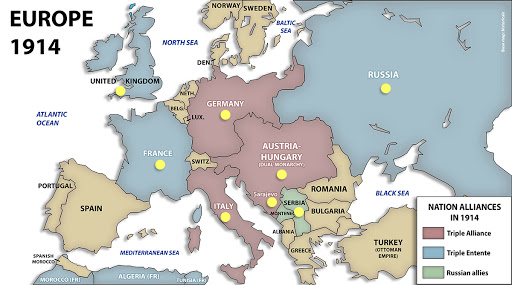 Evropské myšlení první poloviny 20. století

Společnost národů – mezinárodní organizace, jež reagovala na události Velké války. Akcent na řešení evropských problémů

Aristide Briand (1862–1932) – memorandum navrhující vznik evropské federální unie – stabilizace Evropy (usmíření Němců a Francouzů), nicméně bez větší odezvy. Briand-Kellogův pakt – 1928.

PANEVROPSKÉ HNUTÍ – spjato s osobností hraběte Richarda Nicolause Coudenhove-Kalergiho(1894–1972). Po vzoru USA chtěl vytvořit „Spojené státy evropské“ (bez Sovětského svazu a Velké Británie). 

V roce 1923 R. Coudenhove-Kalergi založil se svými stoupenci Panevropskou unii. Jednalo se o faktickou předchůdkyni evropské integrace po druhé světové válce.
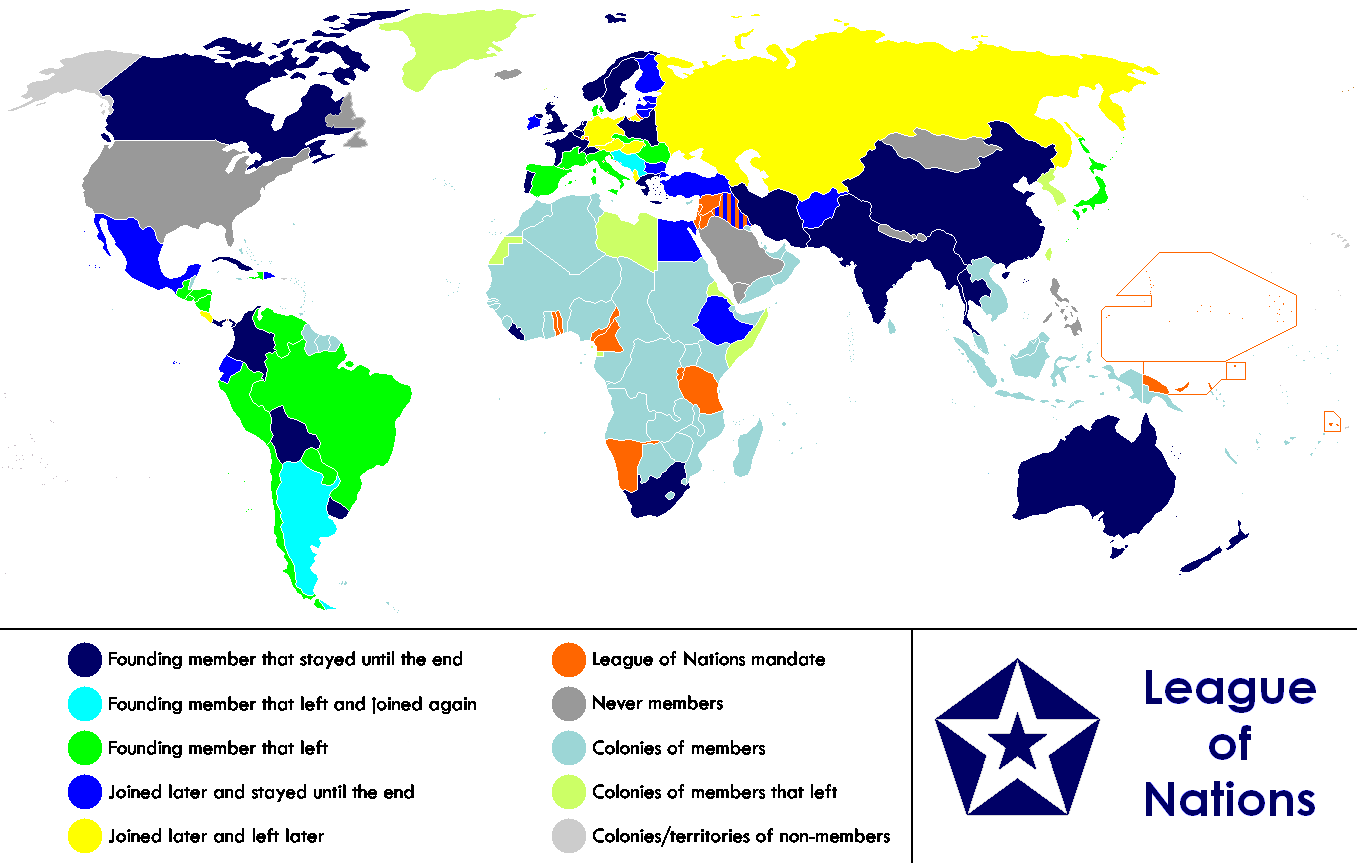 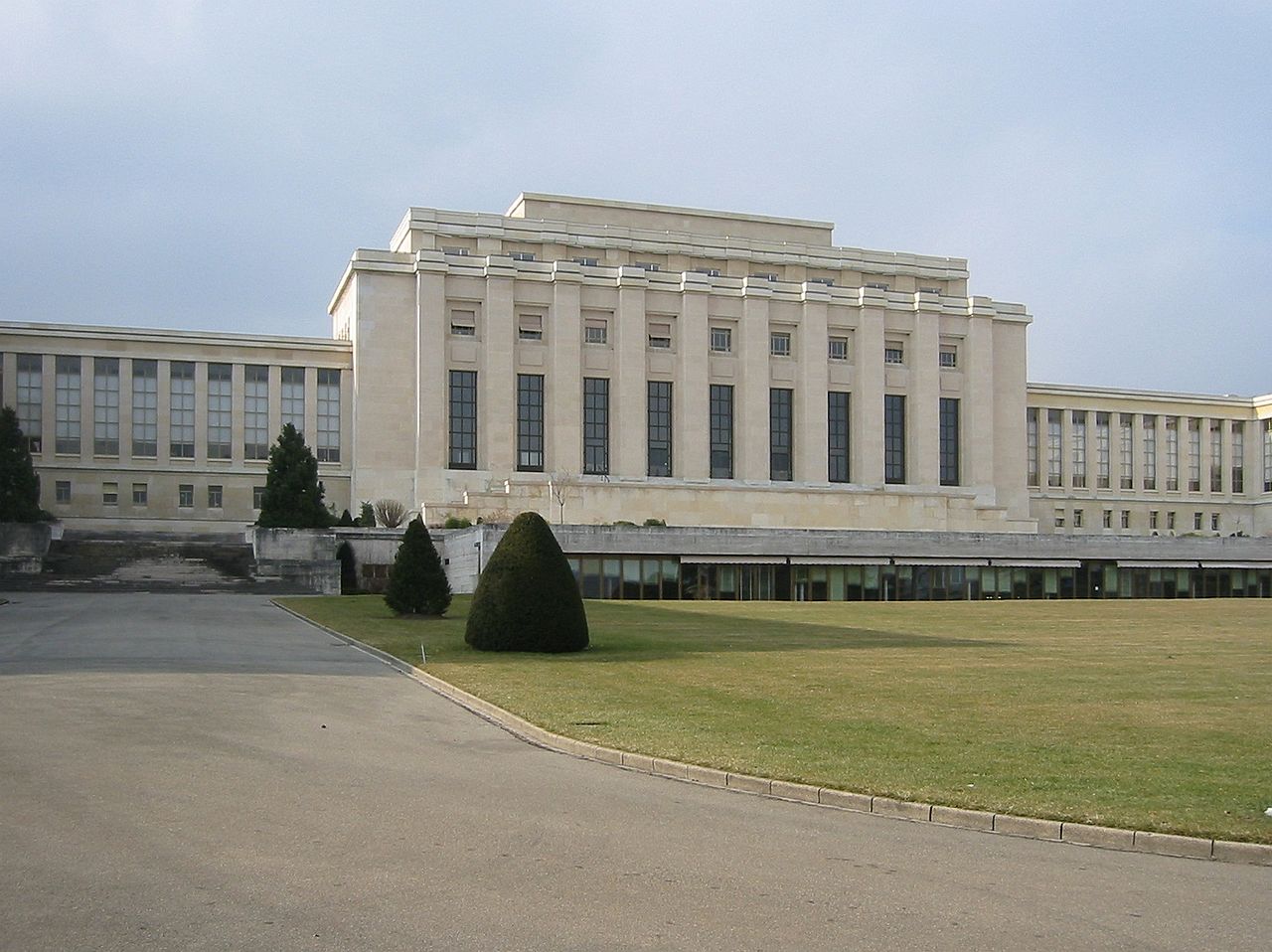 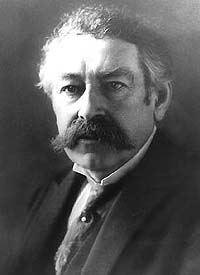 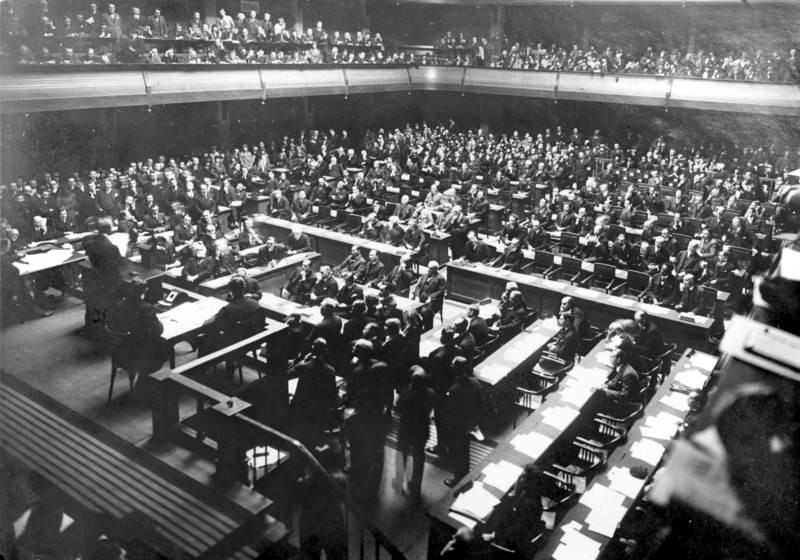 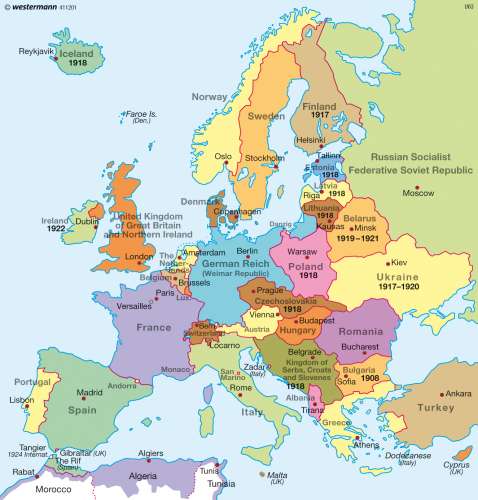 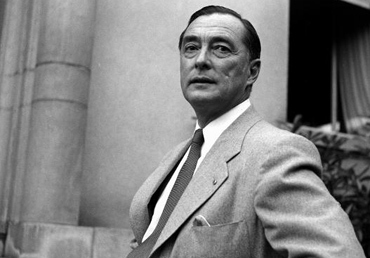 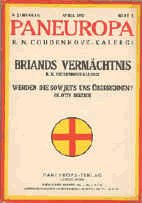 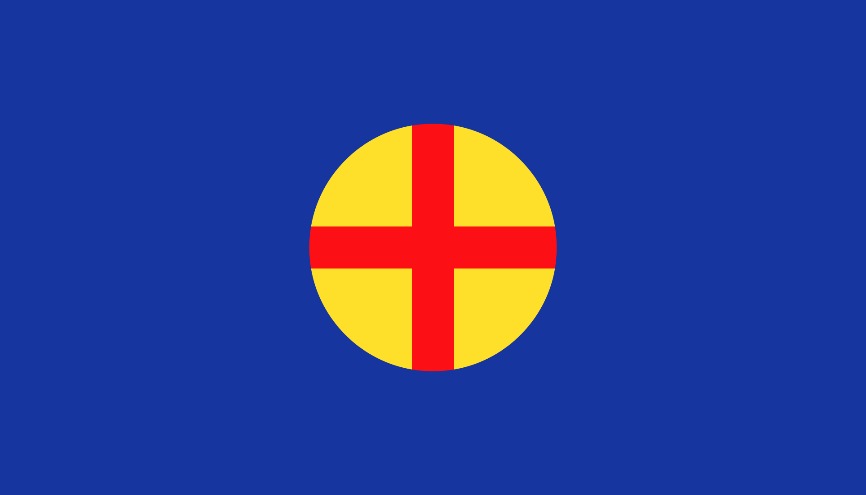 Evropská integrace po roce 1945

Rada Evropy (Council of Europe) – ustavuje se 5. května 1949; reakce na válečné události a snaha o zlepšení a harmonizaci vztahů mezi jednotlivými evropskými státy – zejména oblast ochrany lidských práv a svobod (Evropská konvence o lidských právech a Sociální charta)

Jean MONNET (1888–1979) – iniciativa zapojit do poválečné obnovy maximální možnou měrou západní část Německa (SRN) a integrovat ekonomiky západoevropských zemí

Robert SCHUMAN (1886–1963) – francouzský ministr zahraničních věcí, předložil návrh založený na myšlenkách Jeana Monneta. Navrhl, aby Francie a Spolková republika Německo spojily své zdroje uhlí a oceli v rámci nové organizace, k níž by se mohly připojit i další evropské země.
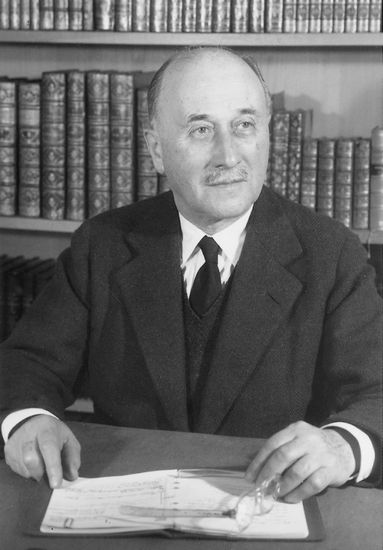 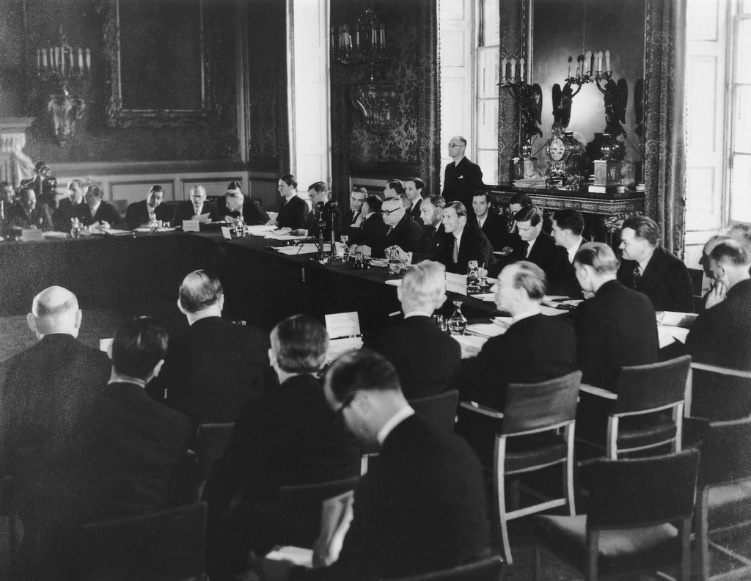 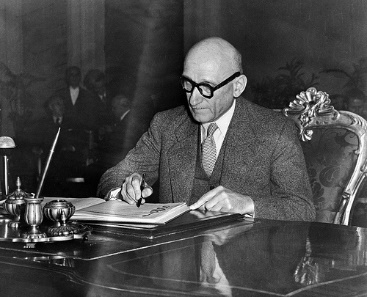 Evropská integrace po roce 1945

9. května 1950 – R. Schuman přednesl Vyhlášení o novém uspořádání Evropy – tzv. Schumanova deklarace. Ustavena Montánní unie (18. duben 1951 – Paříž) – následně označována jako ESUO, která se stává základem budoucí poválečné evropské integrace.

Zakládajícími členy ESUO – Evropské společenství uhlí a oceli – se staly Francie, SRN, Itálie, Nizozemí, Belgie a Lucembursko. Vytvoření zóny volného obchodu – bezcelní zóny: volný pohyb osob, zboží a kapitálu

V roce 1953 vstoupila v platnost evropská Úmluva o ochraně lidských práv a základních svobod (Strašburská konvence), na které se R. Schuman významně podílel. R. Schuman pak podnikl mnoho cest po Evropě a zasazoval se o uskutečnění své myšlenky sjednocené Evropy.
Evropská integrace po roce 1945
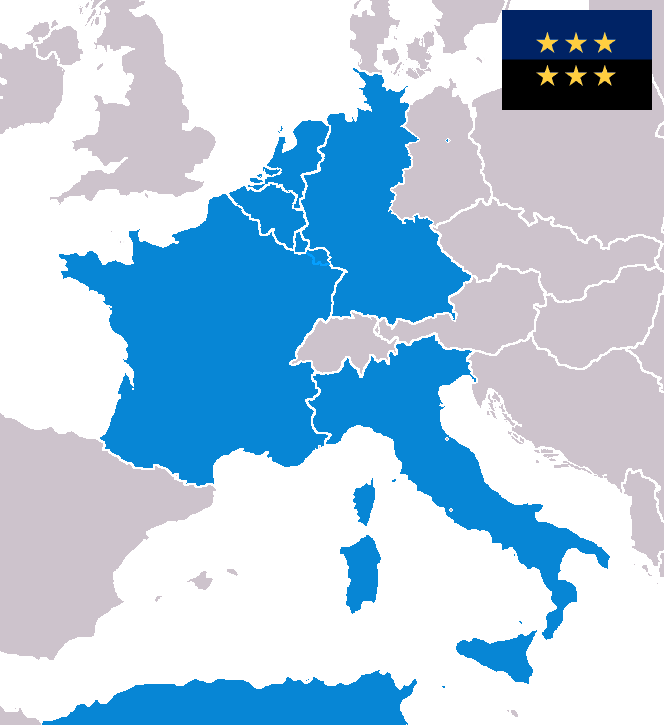 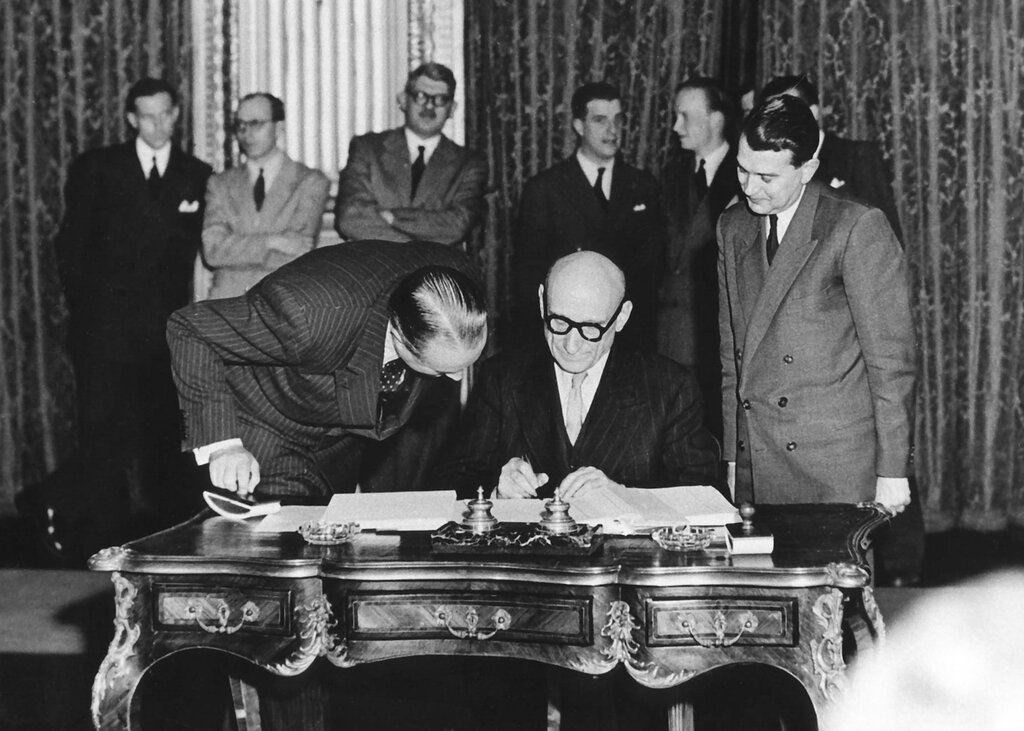 Evropská integrace po roce 1945

Záhy začalo být zřejmé, že pouze integrace v oblasti hospodářství sice přináší očekávaná pozitiva, nicméně optimální bude daný integrační kurz ještě prohloubit.

Zásadní roli v této fázi evropské integrace sehrály Francie a Spolková republika Německo – Charles de GAULLE (1890–1970) a Konrad ADENAUER (1876–1967)

Římské smlouvy – podepsány 25. března 1957 představiteli států sdružených v ESUO.
     - Evropské hospodářské společenství (EHS) – hlavní poslání v         zajištění větší míry hospodářské integrace členských států včetně         integrace politické
     - Evropské společenství pro atomovou energii (EURATOM) –         kontrola a spolupráce v oblasti atomového průmyslu

EHS se v následující dekádě stalo hlavním „motorem“ evropské integrace.
Evropská integrace po roce 1945
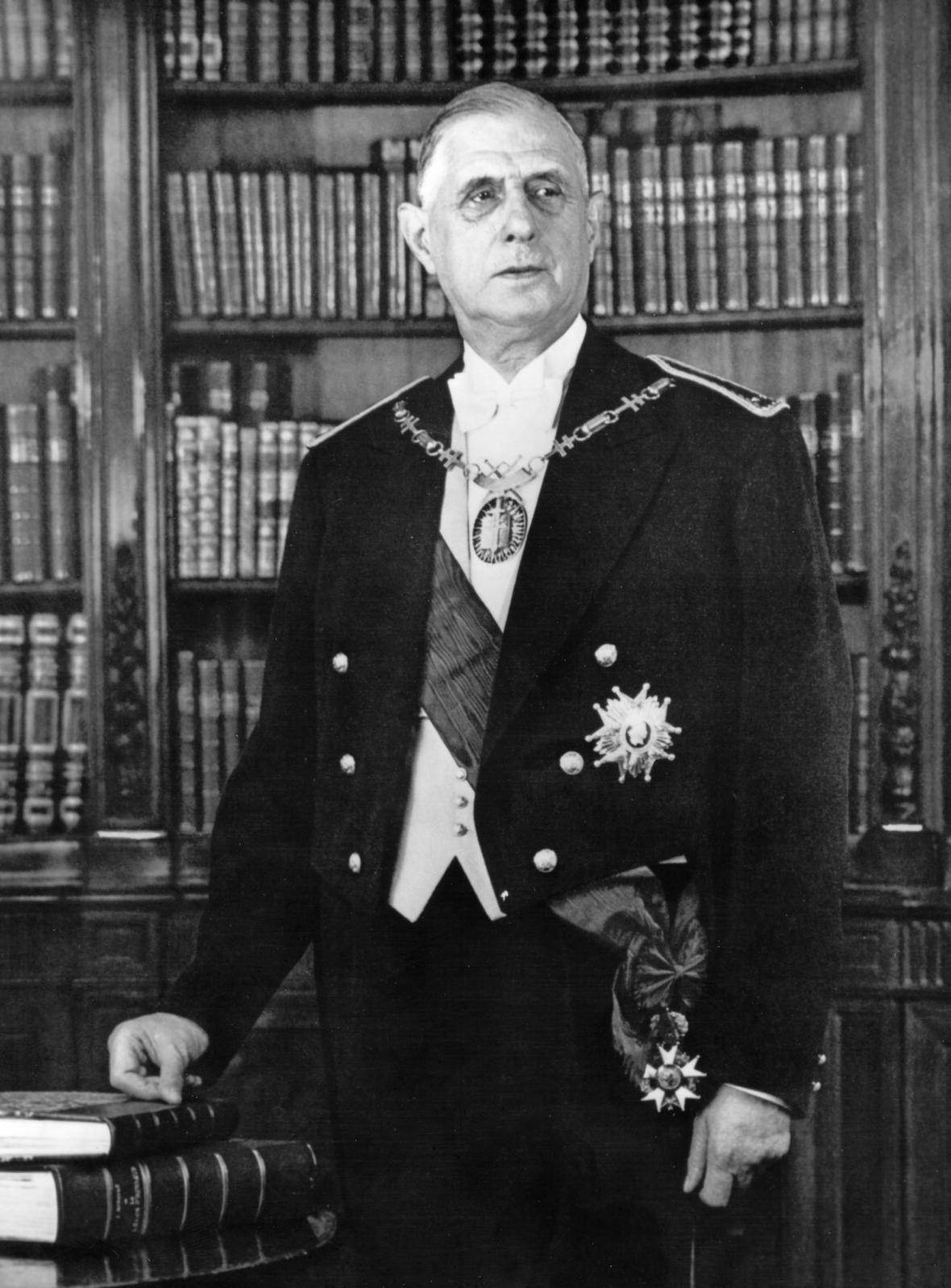 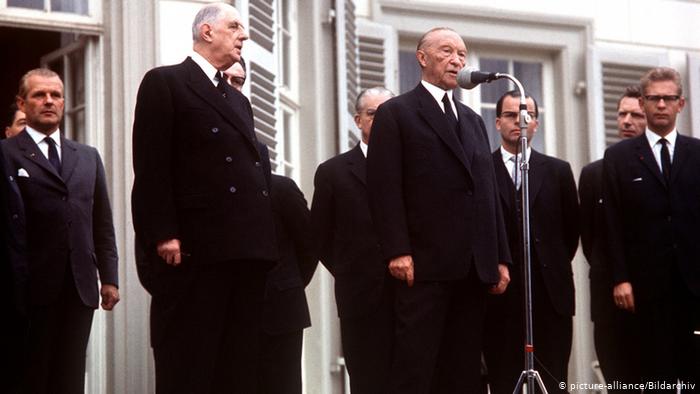 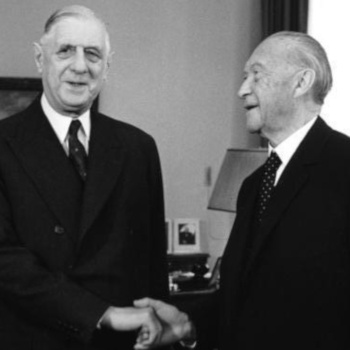 Evropská integrace po roce 1945
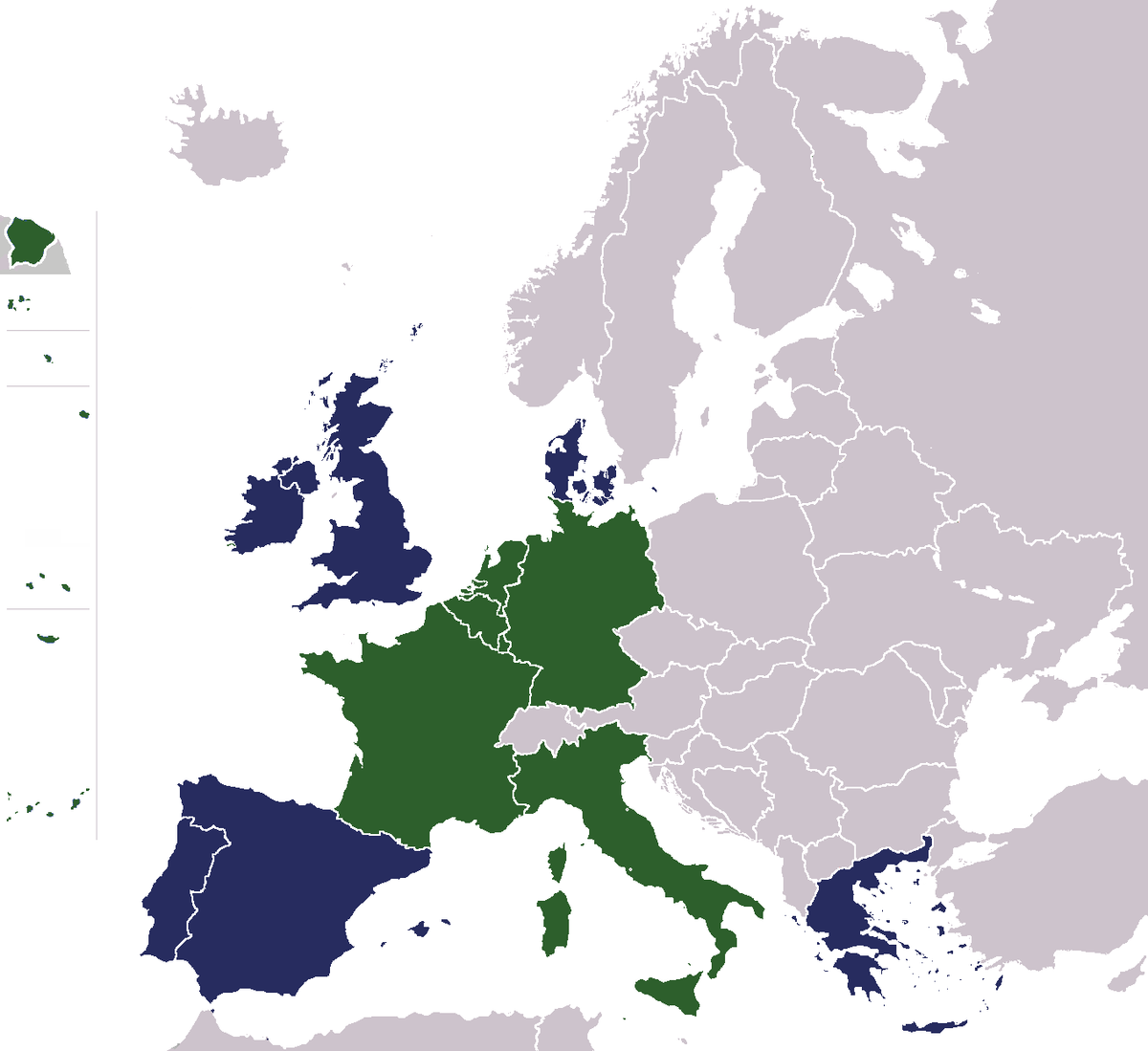 Evropská integrace po roce 1945
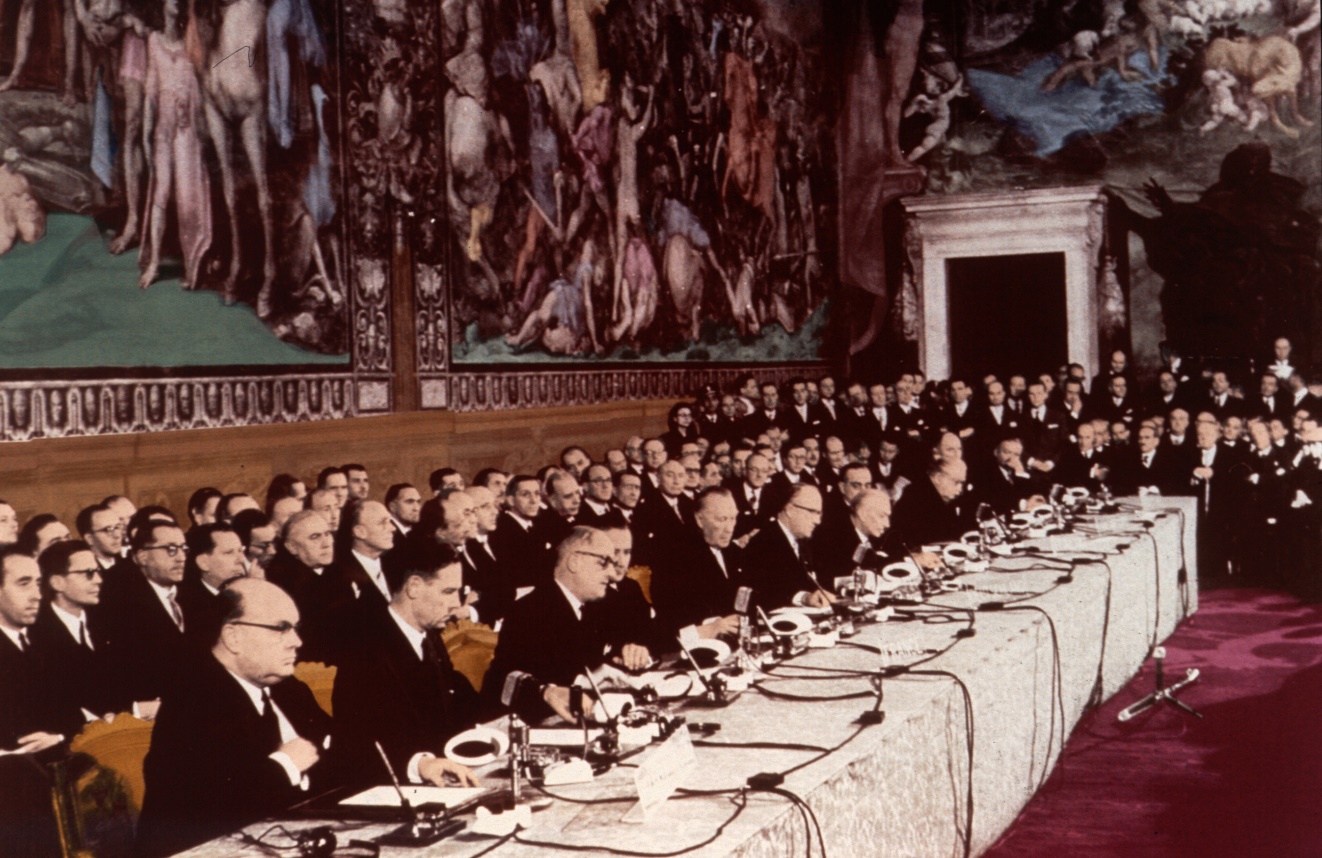 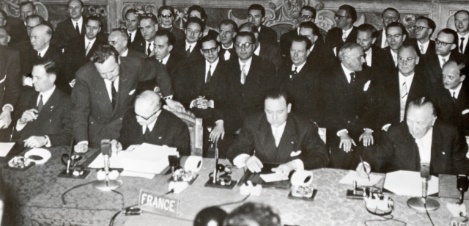 Evropská integrace v 60.–80. letech

Po roce 1957 vedle sebe de facto koexistují tři evropská integrační uskupení:
     - Evropské hospodářské společenství – EHS 
     - Evropské společenství uhlí a oceli – ESUO 
     - Evropské společenství pro atomovou energii - EURATOM

Stále zřetelněji vyvstává otázka koordinace jejich činnosti, vůči němuž se zpočátku vymezuje Francie (a její představitel Charles de Gaulle) sledující vlastní politiku – zejména v oblasti zemědělství

1967 – dosažení konsensu a sloučení hlavních rozhodovacích a výkonných orgánů EHS, ESUO a také Euratomu. Konstituuje se Evropské společenství – ES. V čele výkonný orgán – Evropská komise 

1973 – k původním šesti zemím ES přistupuje Velká Británie, Irsko a Dánsko
Evropská integrace v 60.–80. letech
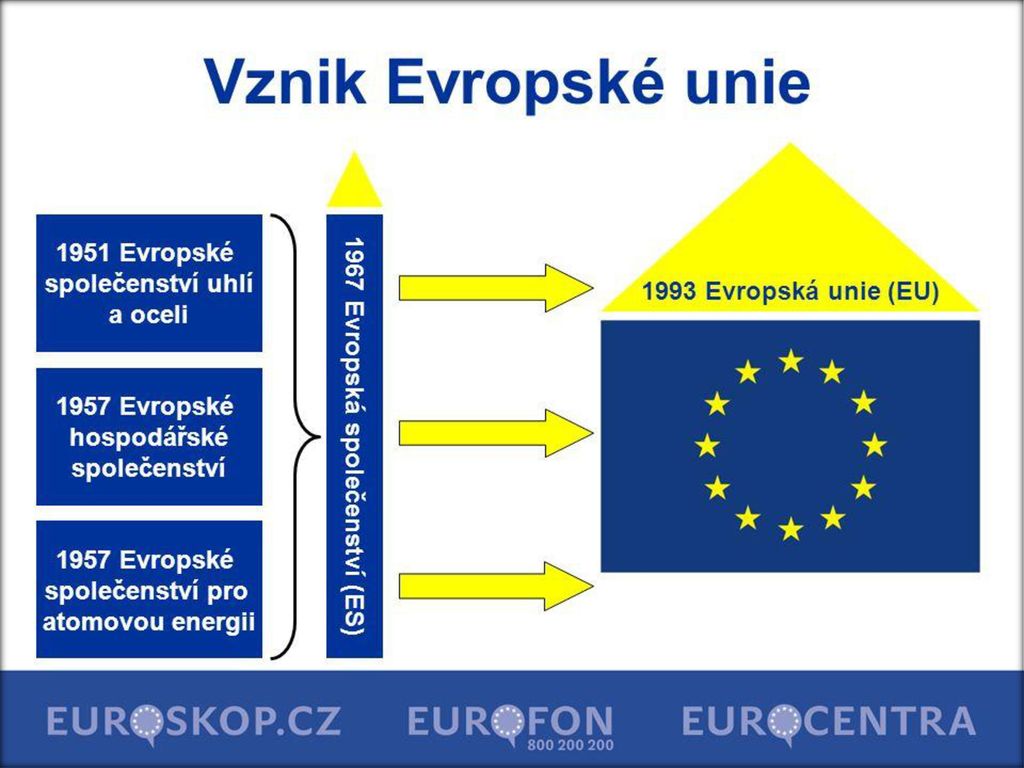 Evropská integrace v 60.–80. letech


Evropský parlament – původně legislativní orgán ES. První volby se konají v roce 1979. Sídlo ve Štrasburgu

1981 – k ES přistupuje Řecko (druhé rozšíření)

1986 – k ES přistupuje Španělsko a Portugalsko (třetí rozšíření)

ES se stávají naprosto dominantním integračním útvarem v rámci Evropy s tím, že v průběhu 80. let 20. století integrační proces dále akceleruje – přijetí Jednotného evropského aktu: de facto mizí státní hranice mezi členskými státy ES a dále se posiluje ekonomická unie – EHS

1990 – součástí ES se stává východní část Německa – bývalá NDR

ES se vnitřním vývojem posouvají na práh politické unie
Evropská integrace v 60.–80. letech
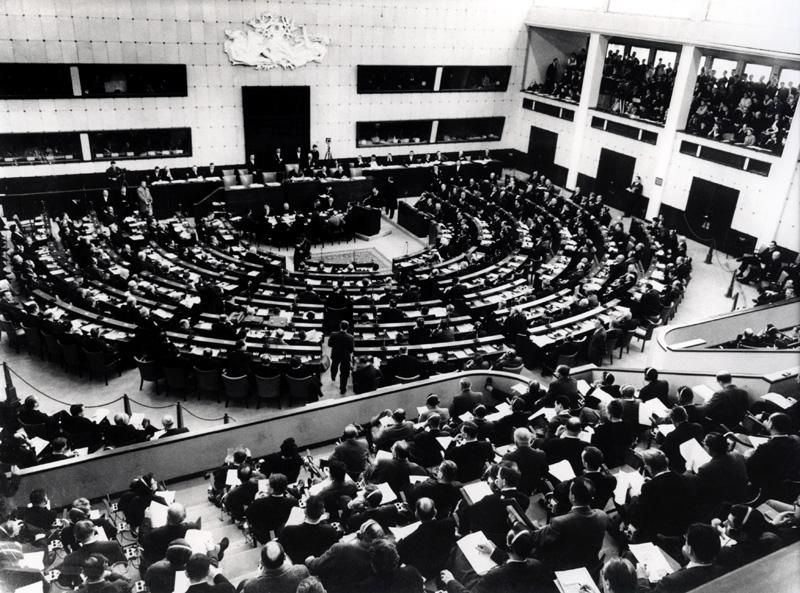 Evropská integrace v 60.–80. letech
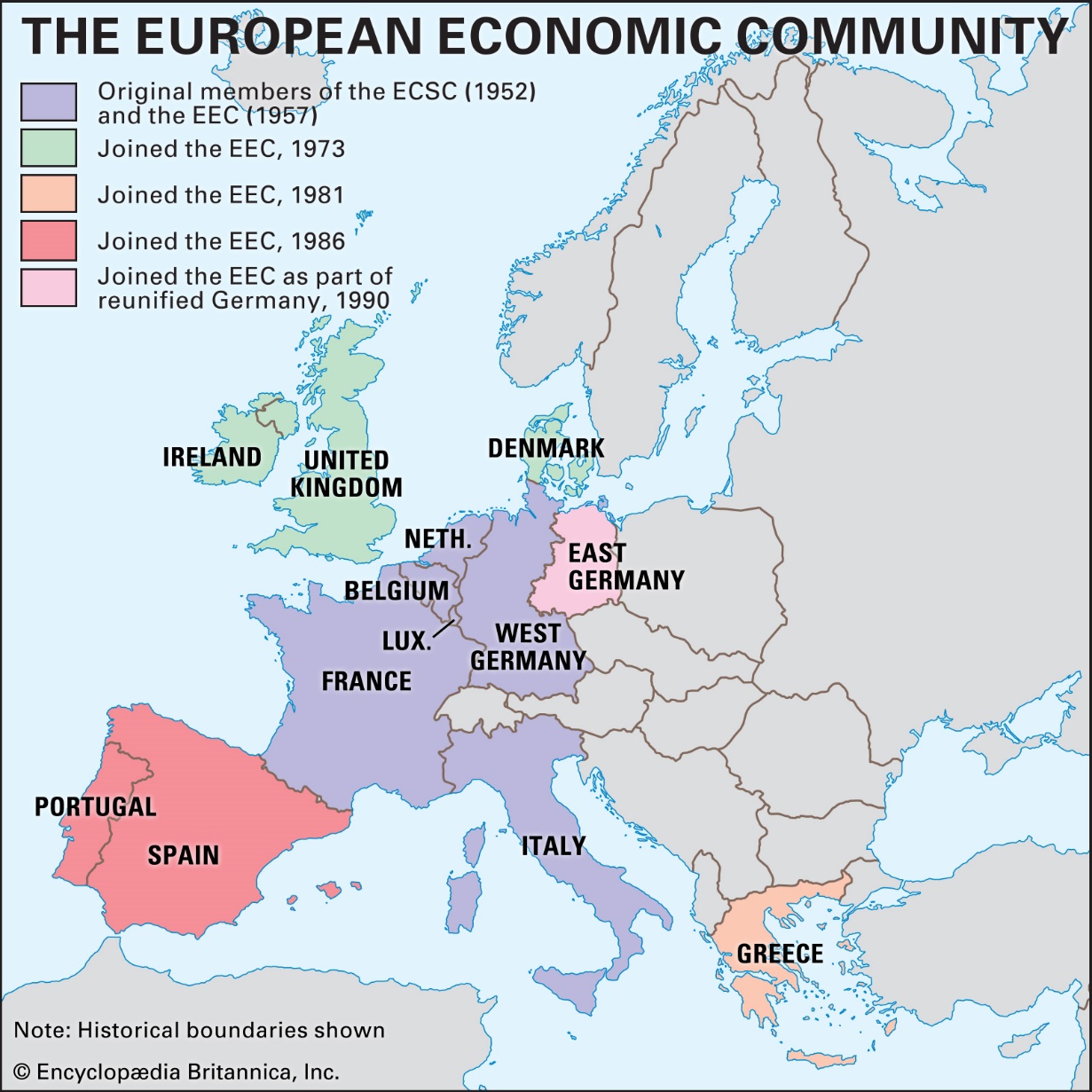 Evropská integrace v 90. letech


Konference (summit) Evropské rady ve dnech 9.–10. prosince 1991 (Maastricht) – schválení smlouvy o užší integraci ES

1992 – 7. února podepsána Maastrichstká smlouva (ministři zahraničí, financí a hospodářství) tehdejšími 12 členy ES

Konstituování Evropské unie – EU 
          - společná zahraniční a bezpečnostní politika
     - koordinace v resortech spravedlnosti a dalších vnitřních záležitostí
     - posílení hospodářské unie a příprava zavedení měnové unie
     - výrazné posílení kompetencí Evropského parlamentu ve Štrasburgu

 Dne 7. dubna 1992 Maastrichtskou smlouvu schválil Evropský    parlament, následně schválena v jednotlivých členských zemích

Maastrichtská smlouva vstupuje v platnost od 1. 1. 1993
Evropská integrace v 90. letech



1995 – proběhla čtvrtá vlna rozšíření EU: Rakousko, Finsko a Švédsko (od 1. ledna 1995)

2004 – proběhla pátá vlna rozšíření EU: Česká republika, Slovensko, Polsko, Maďarsko, Slovinsko, Estonsko, Litva, Lotyšsko, Kypr a Malta (od 1. května 2004)

2007 – proběhla šestá vlna rozšíření EU: Rumunsko a Bulharsko (od 1. ledna 2007)

 2013 – sedmé rozšíření EU: Chorvatsko (od 1. července 2013)
Evropská integrace v 90. letech
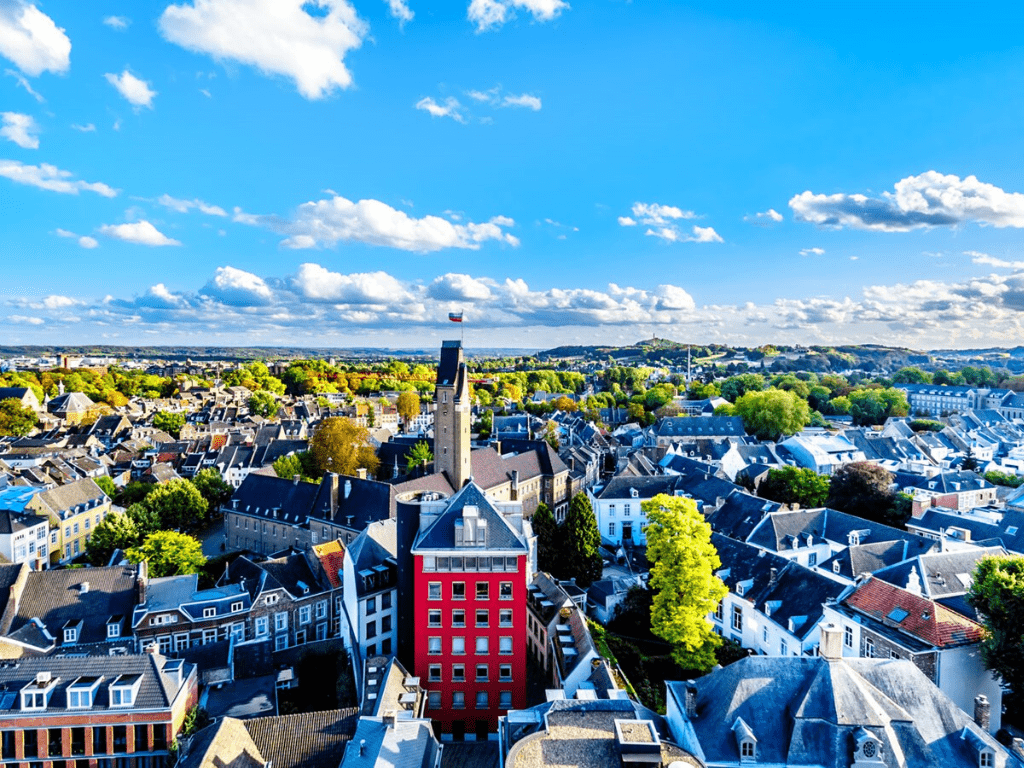 Evropská integrace v 90. letech
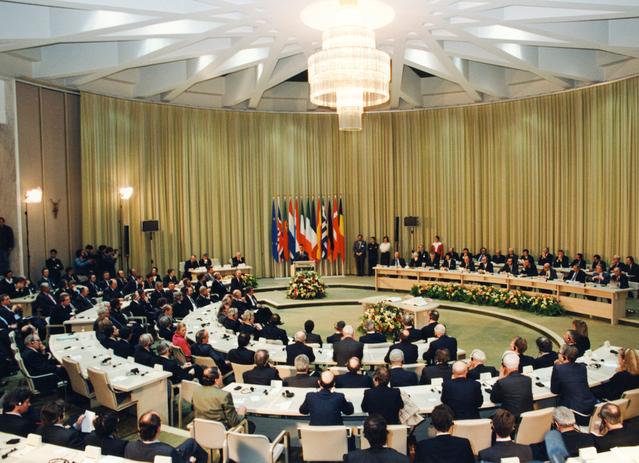 Schengenská smlouva

Dne 14. června 1985 uzavřena mezi Francií, SRN a zeměmi Beneluxu smlouva v lucemburském Schengenu o postupném zrušení celních a pasových kontrol 

1990 – 19. června podepsána Úmluva o provedení Schengenské dohody – definován tzv. Schengenský prostor, stanoveny jeho principy a pravidla, jejichž souhrn je označován jako schengenské acquis. Hraniční kontroly mezi signatářskými státy byly odstraněny v březnu 1995.

Na základě Amsterdamské smlouvy z října 1997 upravující fungování EU byla v roce 1999, kdy Amsterdamská smlouva vstupuje v platnost, zakomponována Schengenská smlouva do právního systému Evropské unie 

Od března 1995 do schengenského prostoru postupně vstupují další země EU – v roce 2007 také Česká republika
Schengenská smlouva
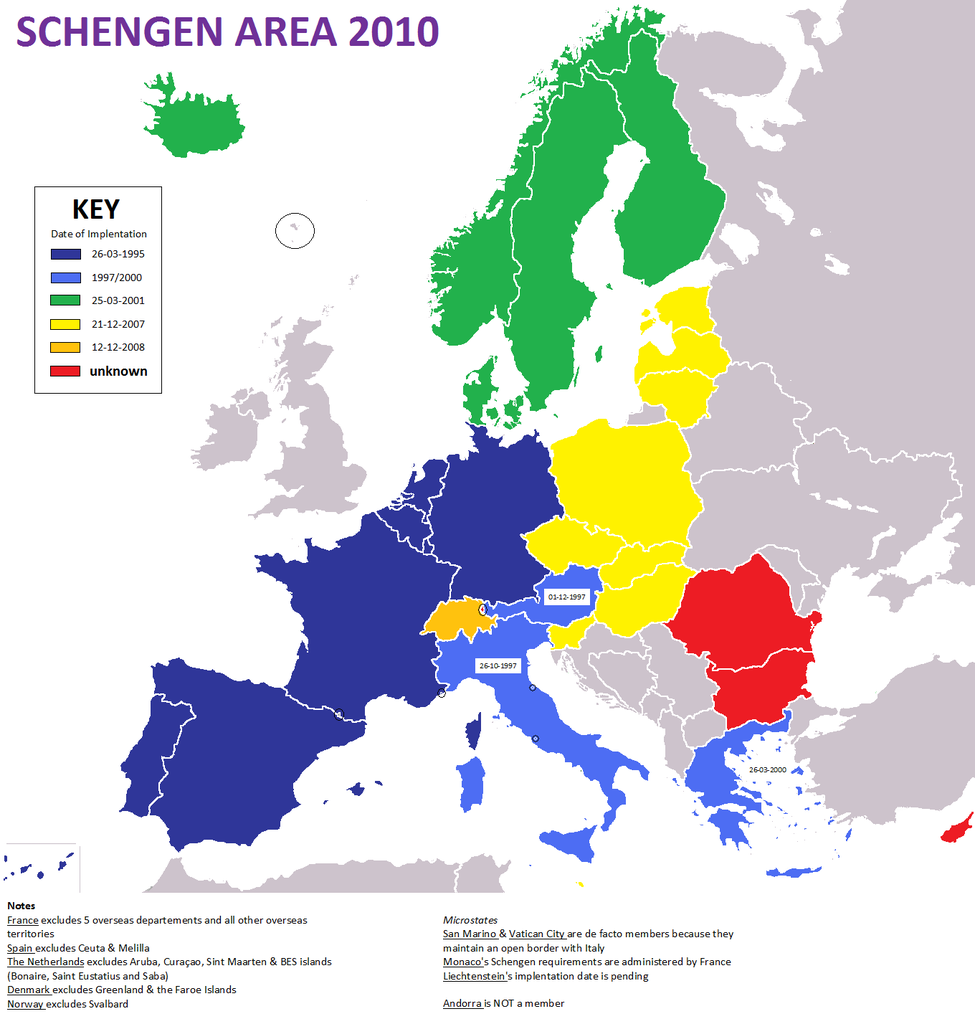 Schengenská smlouva
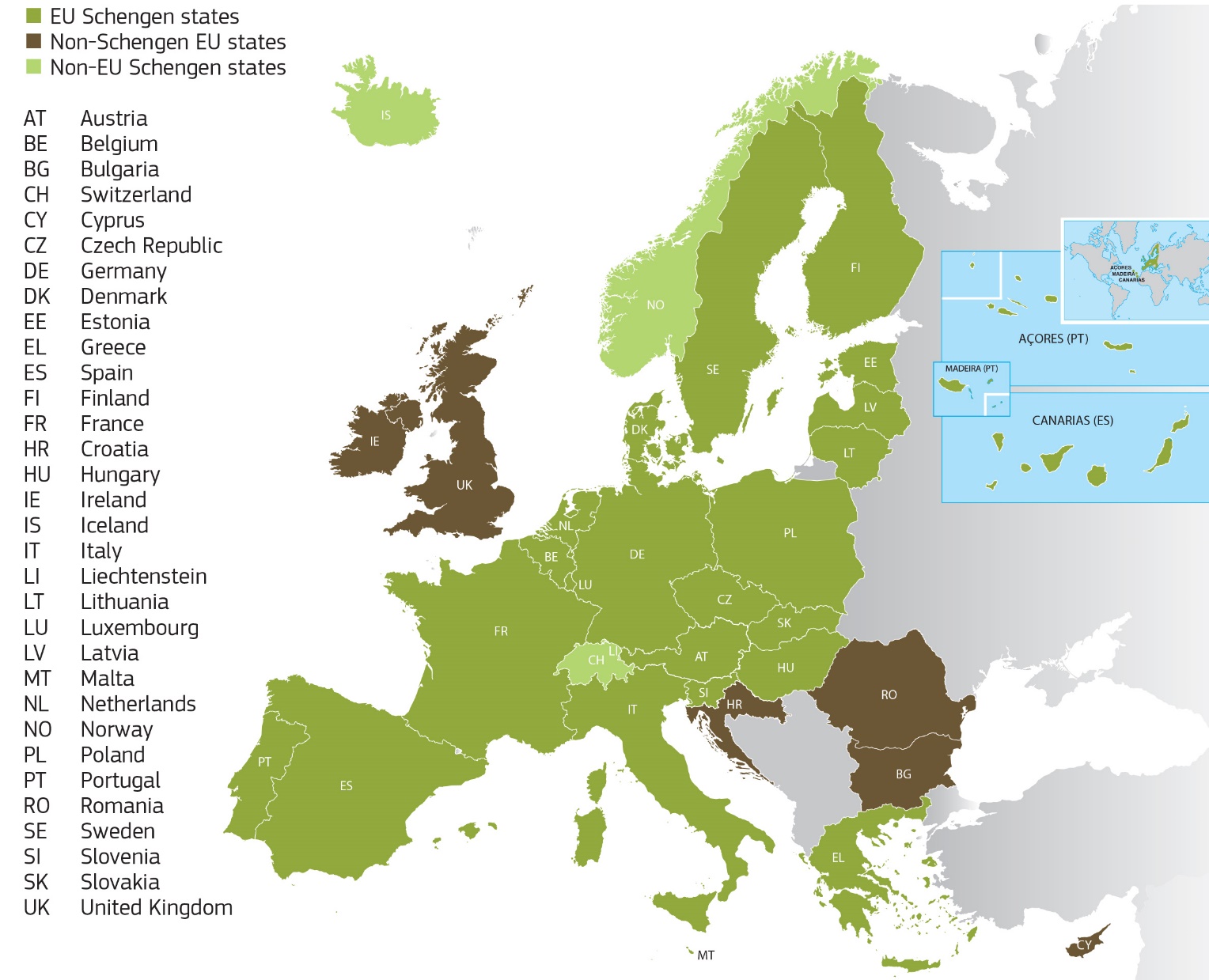 Schengenská smlouva
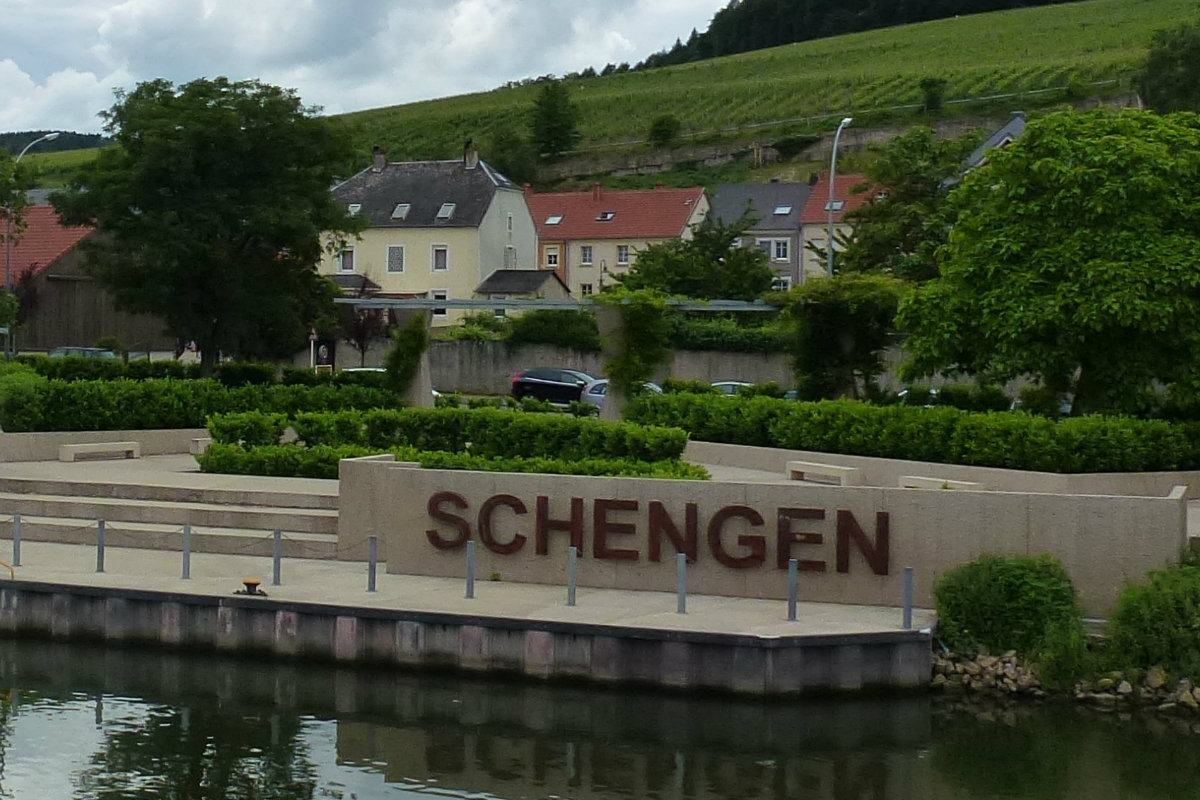 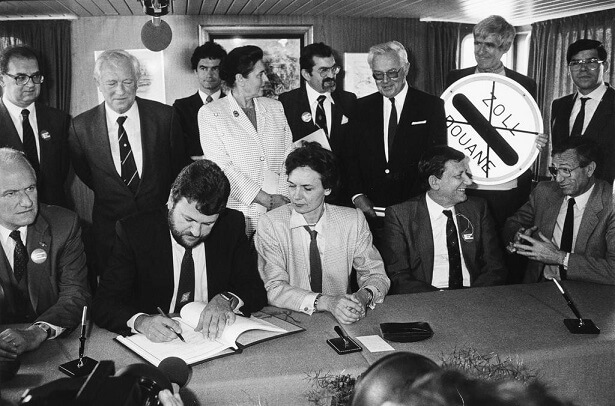 Evropský parlament



Od roku 1952 – Společné shromáždění ESUO

1962 – Společné shromáždění ESUO transformováno do podoby Evropského parlamentu

1979 – konány první přímé volby do Evropského parlamentu

Role EP dále specifikována v rámci Maastrichtské smlouvy

EP – zákonodárný orgán Evropské unie, poslanci voleni na pětileté funkční období (poslední volby ve dnech 7.–8. 6. 2024)

EP zasedá ve Štrasburku (plénum), sekretariát v Lucemburku, výbory EP v Bruselu
Evropský parlament
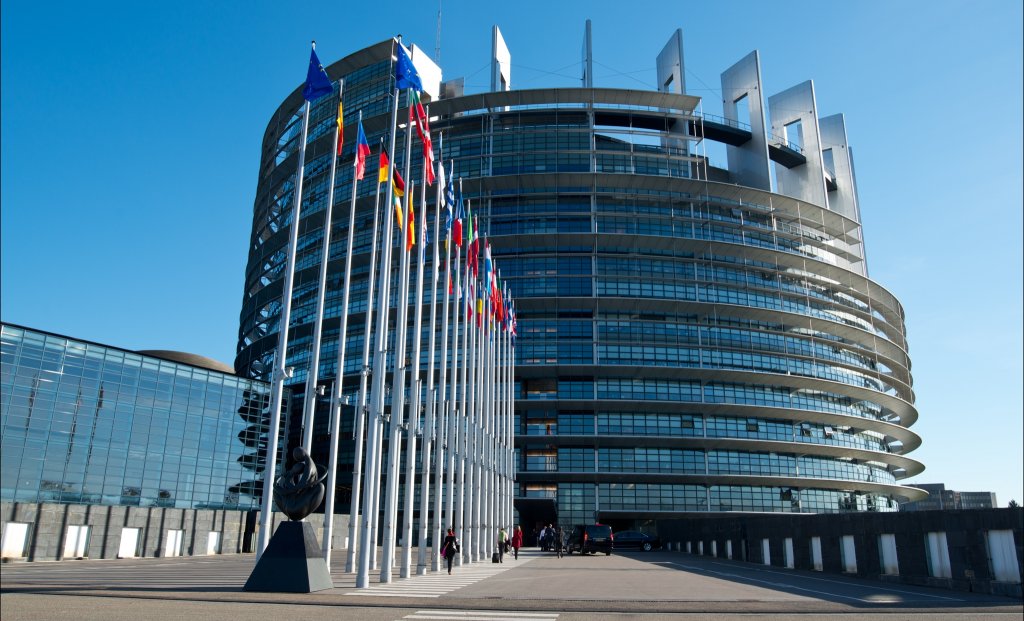 Evropský parlament


Evropský parlament vykonává tři hlavní funkce:

Legislativní
     - schvaluje předpisy EU
     - rozhoduje o otázkách mezinárodních dohod
     - rozhoduje o rozšiřování EU
     - kontroluje činnost Evropské komise

Dozorčí
     - vykonává kontrolu všech orgánů EU
            - volí předsedu Evropské komise
       - vyjadřuje se k peticím předkládaných občany zemí EU a zahajuje         šetření
       - s Evropskou centrální bankou projednává měnovou politiku
         - interpeluje EK a Evropskou radu

Rozpočtová
     - s Radou Evropské unie sestavuje rozpočet EU
            - schvaluje dlouhodobý rozpočet EU
Evropský parlament
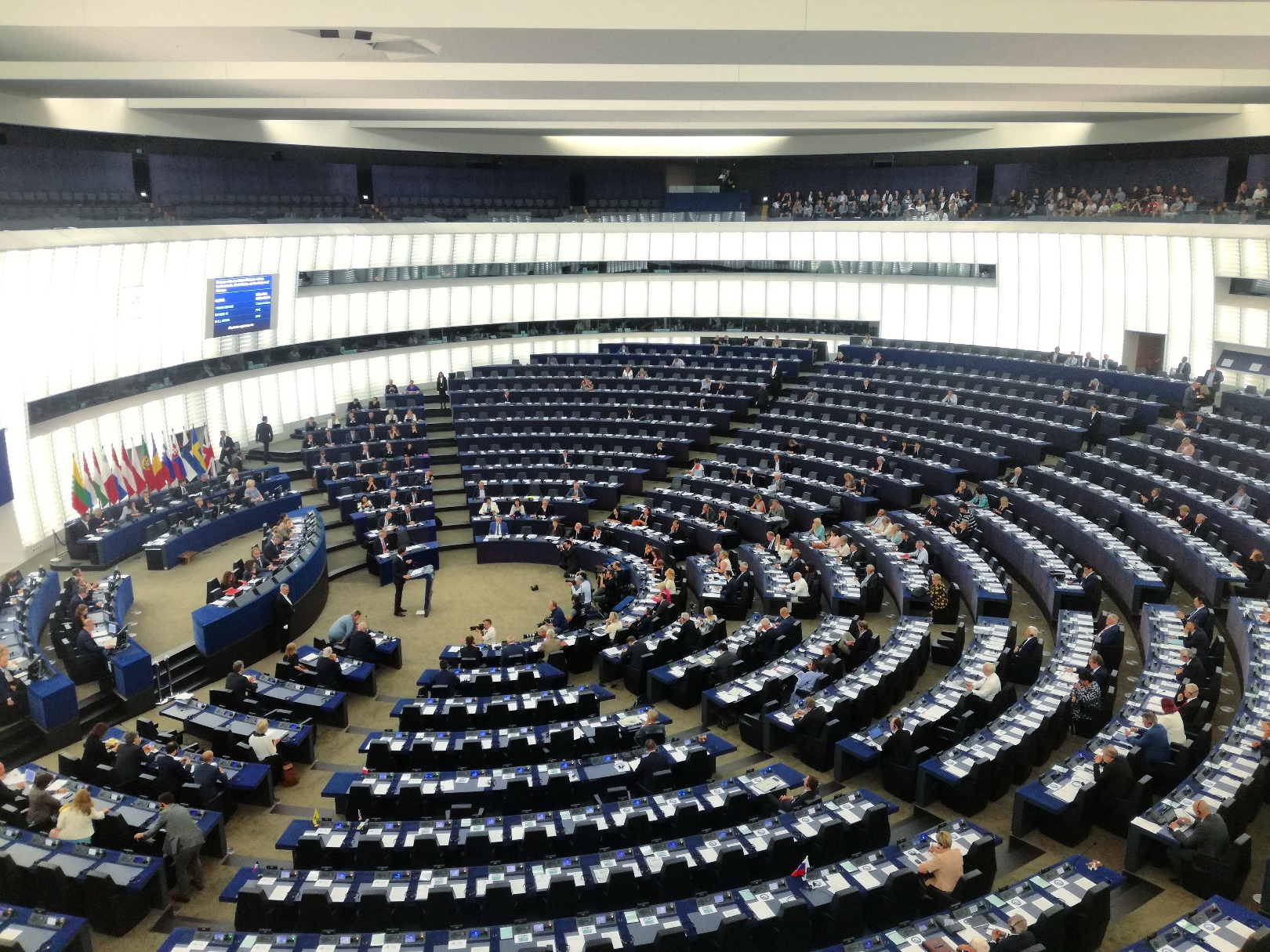 Evropská komise



Evropská komise je politicky nezávislý, výkonný orgán Evropské unie se sídlem v Bruselu. Prosazuje obecné zájmy EU – navrhuje a vymáhá dodržování právních předpisů, provádí jednotlivé politiky a naplňnuje rozpočet EU

Úkoly EK:
     - předkládá návrhy nových právních předpisů
     - řídí politiky EU a přiděluje finanční prostředky z rozpočtu EU
     - prosazuje právo EU
     - reprezentuje Evropskou unii v zahraničí

Složení:
     - politické vedení zajišťuje tým 27 komisařů v čele s předsedkyní           Komise
     - Sbor komisařů tvořen předsedou Komise a 7 místopředsedy. Uplatněn 
        princip kolektivních rozhodování, nezávislost jednotlivých komisařů
Evropská komise
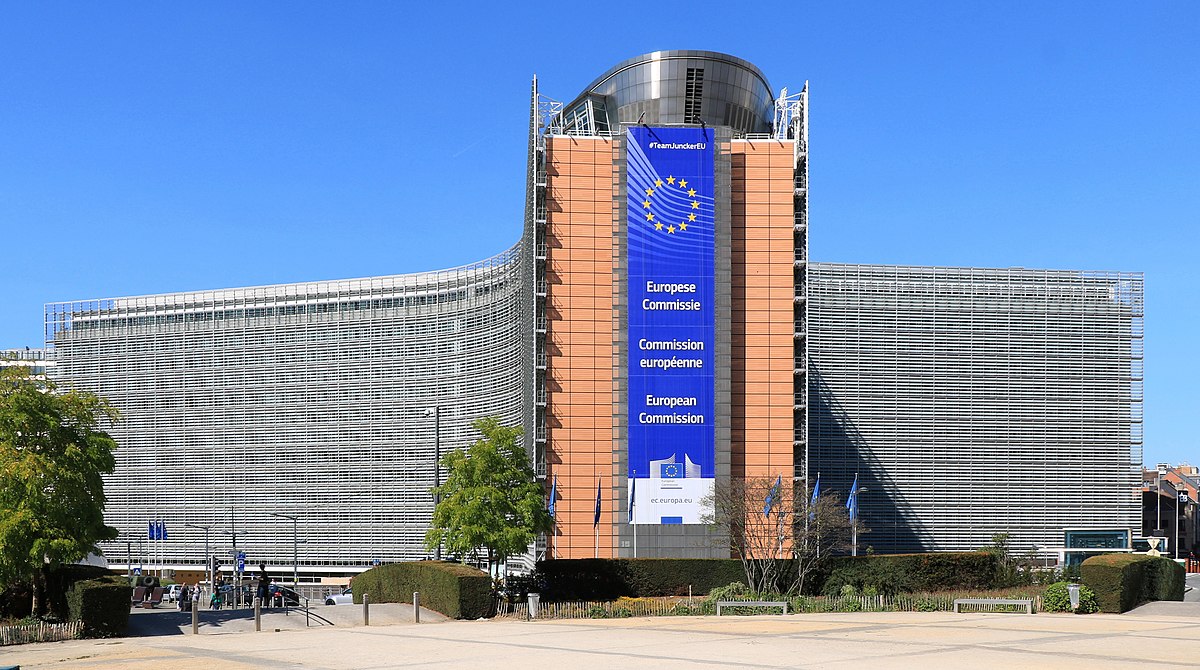 Evropská komise
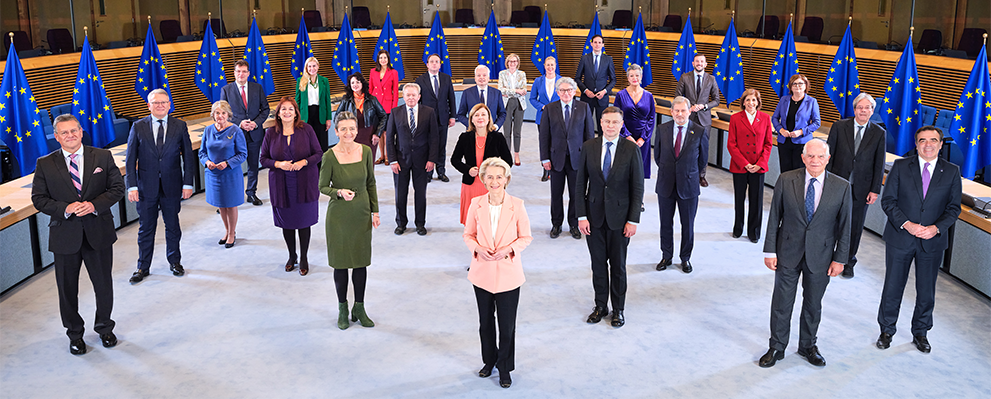 Soudní dvůr Evropské unie



Kontroluje (a zajišťuje) soulad legislativy EU s jejím uplatňováním. Může zrušit platnost opatření EK, národních vlád, Rady ministrů EU, jež se ukážou být v rozporu s legislativou EU. R

Realizuje výklad práva EU, aby bylo uplatňováno stejných způsobem ve všech státech EU, dále urovnává právní spory mezi jednotlivými státy a orgány EU.

Na základě žádosti soudů jednotlivých členských zemí ESD přijímá závazná usnesení o platnosti a výkladu ustanovení zákonů EU

Sídlo v Lucemburku

Složení: 
     - Soudní dvůr: 1 soudce za každý členský stát a 11 generálních advokátů
     - Tribunál: dva soudci za každý členský stát
Soudní dvůr Evropské unie
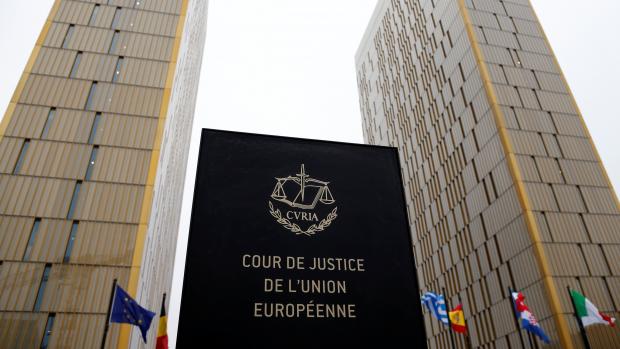 Soudní dvůr Evropské unie


Poslání Soudního dvora EU:

Soudní dvůr EU vynáší rozsudky ve věcech, které mu byly předloženy. Nejčastější typy případů jsou tyto:

výklad práva 
vymáhání práva 
zrušení právního předpisu EU 
zajištění činnosti ze strany orgánů EU 
postihy orgánů EU
Soudní dvůr Evropské unie
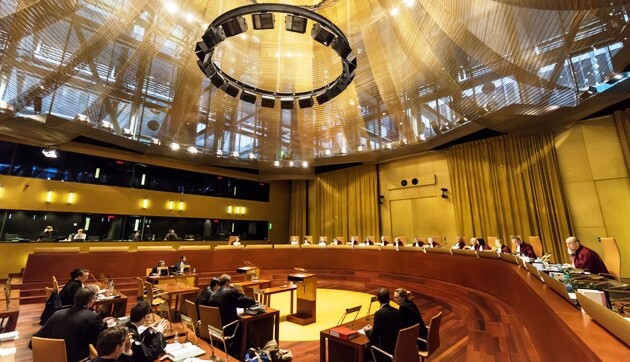 Cesta České republiky do struktur EU

1991 – podpis asociační dohody Československa (ČSFR) s ES dne 16. prosince 1991

1993 a vznik České republiky spojen s nutností realizovat novou asociační dohodu. Vstupuje v platnost k 1. únoru 1995.

17. leden 1996 – oficiální podání přihlášky České republiky do Evropské unie (V. Klaus)

1997–1999 probíhají intenzivní přístupová jednání mezi ČR a EU (1998 – předložen Národní program přípravy ČR na členství v EU)

7.–11. prosince 2000 – summit EU v Nice – formulována podoba zastoupení ČR jakožto budoucího člena EU
Cesta České republiky do struktur EU
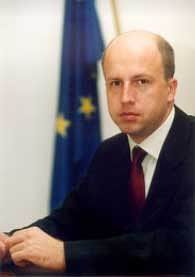 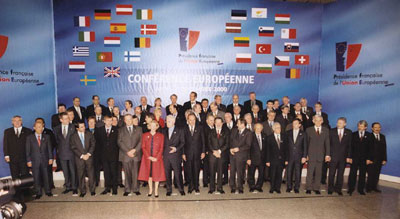 Cesta České republiky do struktur EU

12.–13. prosince 2002 – summit EU v Kodani. Rozhodnutoo přistoupení ČR do rámce EU

Závěry kodaňského summitu následně potvrdila Evropská radaa Evropská komise, 16. dubna 2003 – podpis Smlouvy o přistoupeník EU – V. Špidla a V. Klaus

Česká republika spolu s devíti dalšími zeměmi (Slovensko, Polsko, Maďarsko, Slovinsko, Estonsko, Lotyšsko, Litva, Kypr a Malta) se stala členem Evropské unie k 1. květnu 2004

ČR má adekvátní zastoupení ve všech institucích EU – Evropská rada, Komise, Evropský parlament (21 mandátů), Soudní dvůr EU a další

Závazek přistoupení do tzv. Eurozóny (zvyšující se podpora v rámci ČR)
Cesta České republiky do struktur EU
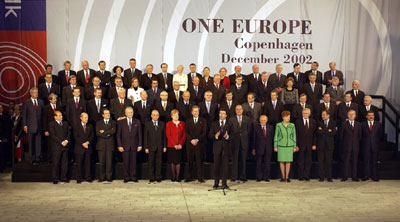 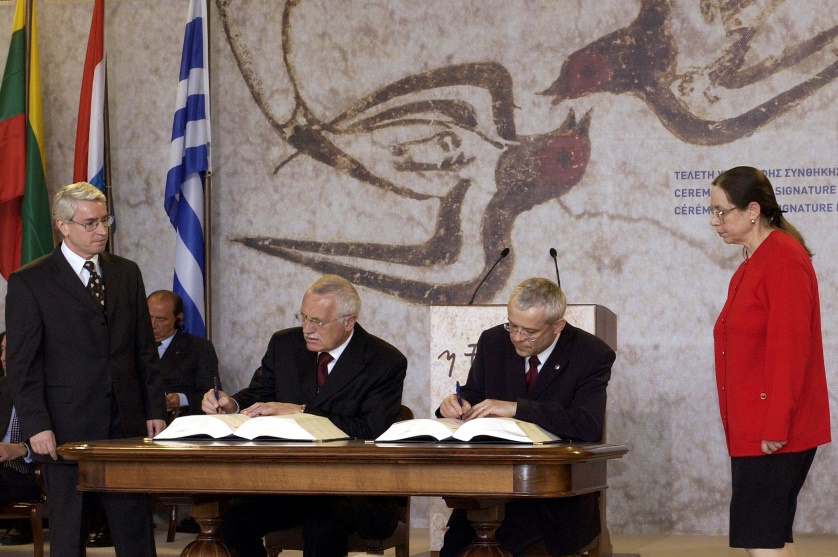 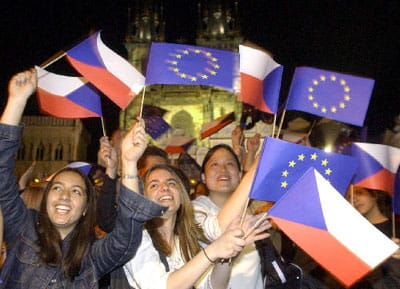 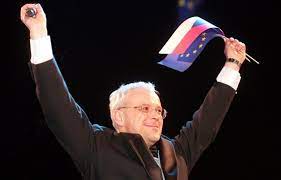